Vorwissenschaftliche Arbeit VwAPräsentation & Diskussion
VwA Präsentation
Vorschlag für mögliche erste Folie:
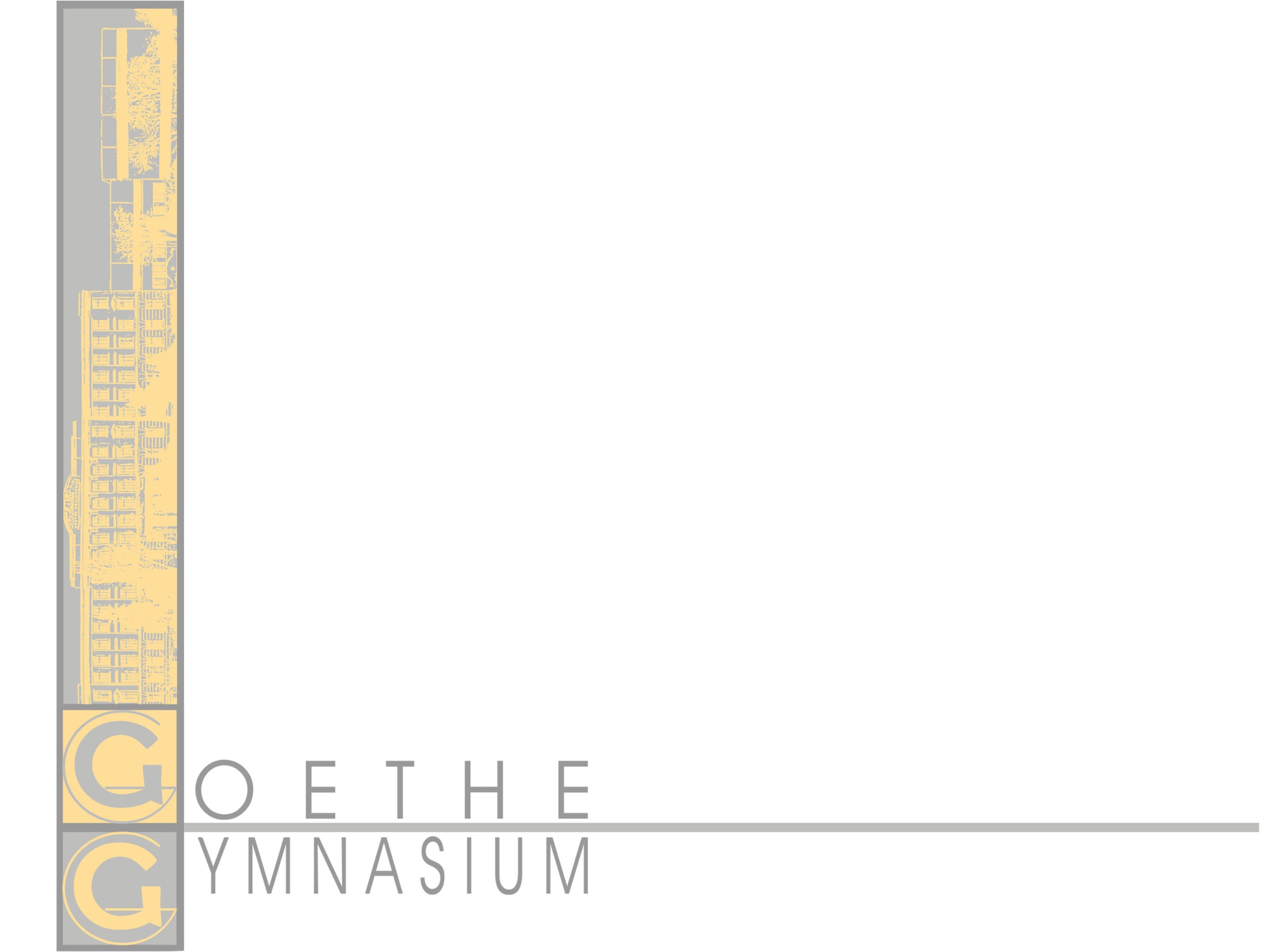 VwA Präsentation
VwA-Testarbeit
Wie man Word verwenden kann

Maria Musterfrau
8E – 2022/23


Mag. Max Mustermann
Betreuungsperson
VwA Präsentation
Strukturelle und inhaltliche Kompetenz:
Gliederung

Kernaussage, Fachvokabular, Fazit

Gewichtung

Quellenverwendung
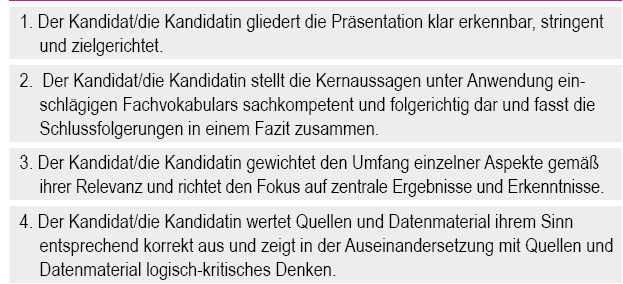 VwA Präsentation
Ausdrucks- und Medienkompetenz:
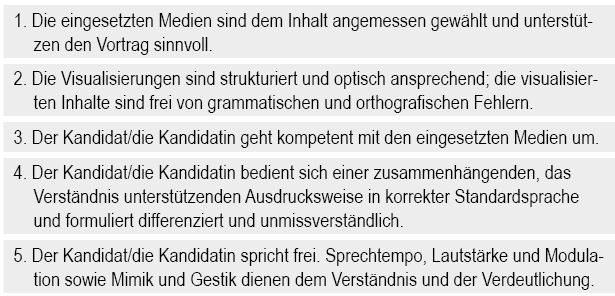 PPP ergänzt den Vortrag

PPP ist schön und richtig
Medienbeherrschung

Wortwahl, Ausdruck

Freie Rede, Redestil
VwA Präsentation
Erstellungshinweise:

Erkennbare Gliederung
Fachvokabular, zusammenfassendes Fazit 
Fokus auf zentrale Ergebnisse und Erkenntnisse
Logisch kritische Auseinandersetzung mit den Quellen
VwA Präsentation/Struktur
Einstiegsphase: 
Begrüßung, Selbstvorstellung, persönl. Zugang, Fragestellung und Ziel, Vorschau über Präsentationsverlauf
Hauptteil: 
Ausgangslage, Ergebnis der Literaturrecherche, Vorgangsweise/Methodik, Kernbotschaft
Ausstiegsphase: 
Ergebnisse, Zusammenfassung, Ausblick, Bogen zum Anfang, Dank
VwA Präsentation Vorgaben
Folienanzahl und Layout nicht vorgegeben
KEIN Handout!
Spickzettel nach Bedarf
In der PPP keine Quellen, vorletzte Folie mit allen langen Quellenangaben
Letzte Folie Titelblatt der VwA (bleibt während der Diskussion stehen)
Powerpoint Präsentation auf USB Stick
Quelldateien nicht vergessen!
Dateiformate Audio: MP3
Video: MP4
VwA Powerpoint
Materialien/Objekte nach Absprache
Wasser steht bereit
Glocke wird NICHT abgeschaltet
während PPP keine Zwischenfragen
Angemessene Bekleidung
Publikum ist gestattet, Betreten und Verlassen des Saals nur während des KandidatInnenwechsel, bei Störungen sofortiger Saalverweis!
VwA Diskussion
Diskursfähigkeit
Fragen zur Themenfindung

Fragen zum Arbeitsprozess

Inhaltsfragen

Eigene Meinung vertreten
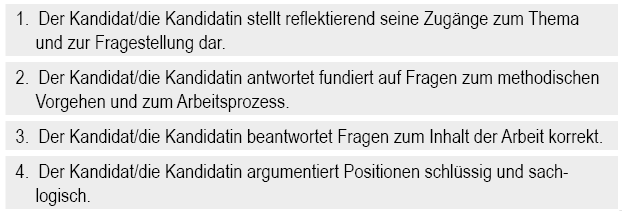 VwA Diskussion
Beispielfragen:
Beispiele auch im MoK/VwA
Verständnis-/Inhaltsfragen
Pro- und Contra Argumente
Persönlicher Zugang zum Thema und Fragestellung
Methodisches Vorgehen und Arbeitsprozess
Positionen sachlogisch und schlüssig erörtern
VwA Präsentation/Diskussion
Ablauf: Gesamtzeit insgesamt bis zu 15 Minuten
Stick zu den vorgegebenen Terminen zur Virenprüfung (Guggenberg)
~ 5 - 7 Minuten Präsentation
Stehpult mit Laptop (Office 365)
~ 8 - 10 Minuten Diskussion
Fragen kommen hauptsächlich von den BetreuerInnen
SchülerInnen ist das Zuhören in ihrer unterrichtsfreien Zeit gestattet!
VwA Präsentation/Diskussion
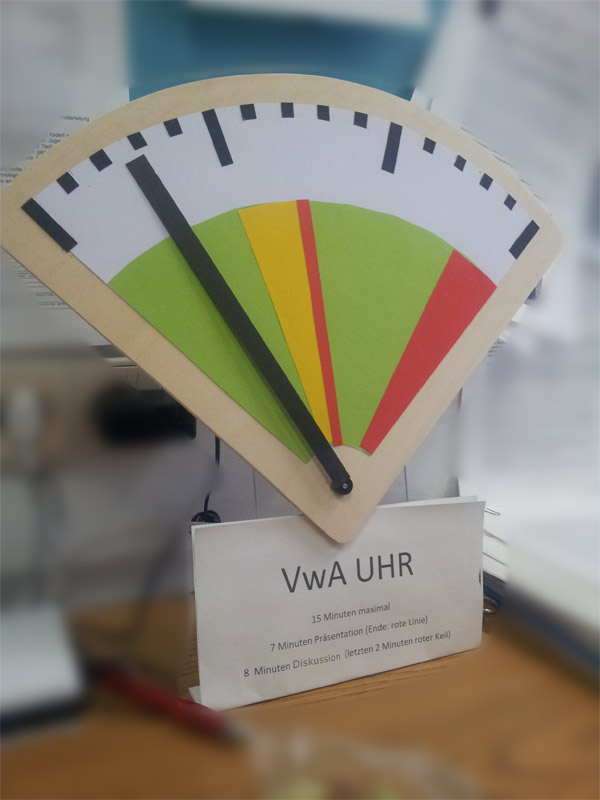 VwA-Uhr

Grün: 5 Min. Vortrag
Gelb: 7 Min. Vortrag
Rot: Abbruch des Vortrags

Grün: 8 Min. Gespräch
Rot: abschließende Frage
Termine zur Überprüfung
Die Termine zur 
verpflichtenden Virenüberprüfung 
des Präsentationssticks 
werden auf der HP > Ankündigungen &Termine >  SRP und VwA-Zeitleiste 
bekanntgegeben!

Der Stick wird danach beschriftet abgegeben und verbleibt bis zur Präsentation in der Schule!
Ansicht Office 2013
Bildschirmpräsentation
Ansicht Office 2013
Referentenansicht
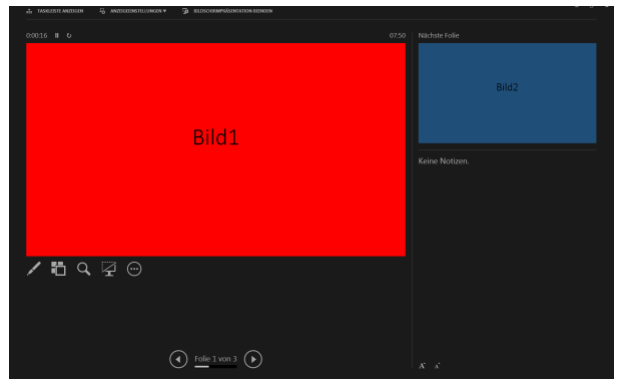 Notizen
zurück
vor
oder mit Mausrad bzw. Pfeiltaste
Ansicht Office 2013
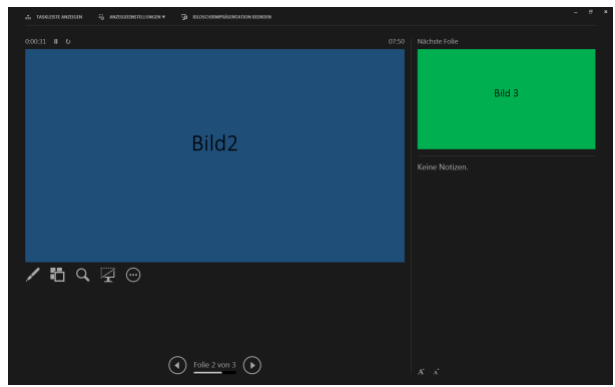 Referentenansicht
Wird der Mauszeiger über den rechten Bildschirmrand hinausgeschoben, 
erscheint er auf der gebeamten Folie an der Leinwand!
VwA Präsentation/Diskussion
Nach der Präsentation/Diskussion:
Korrigierte VwA liegt auf
Beigelegter Kompetenzraster ist vorhanden
Händisches Ausfüllen des Rasters und Notenvorschlags im Anschluss
Beurteilungskonferenz (BetreuerIn, Kv, Dir) beschließt  Note
Noten werden nach jeder Konferenz den KandidatInnen verkündet (Möglichkeit zur Einsicht)
VwA Präsentation/Diskussion
Bei Beurteilung NICHT GENÜGEND:
Administrator schaltet KandidatIn im Portal sofort auf Neuanfang
KandidatIn sucht rasch neues Thema und BetreuerIn (unbezahlt)
Themengenehmigungsprozess am Portal
Bei Hochladen der neuen VwA bis Freitag der ersten Schulwoche ist die Präsentation zum 1.Nebentermin möglich!
Sie haben ihr Ziel erreicht
Danke für die Aufmerksamkeit!